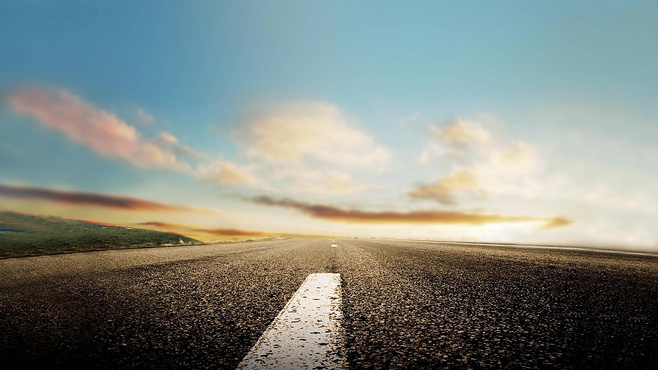 WELCOME
                   TO
                        MY 
                              CLASS
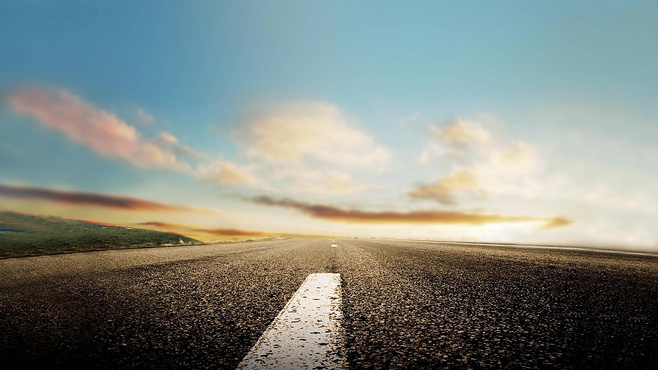 Unit 4 
Astronomy: the science of the stars
BOOK 3

华南师范大学   柯晓淳
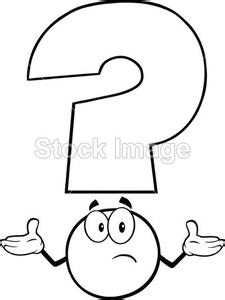 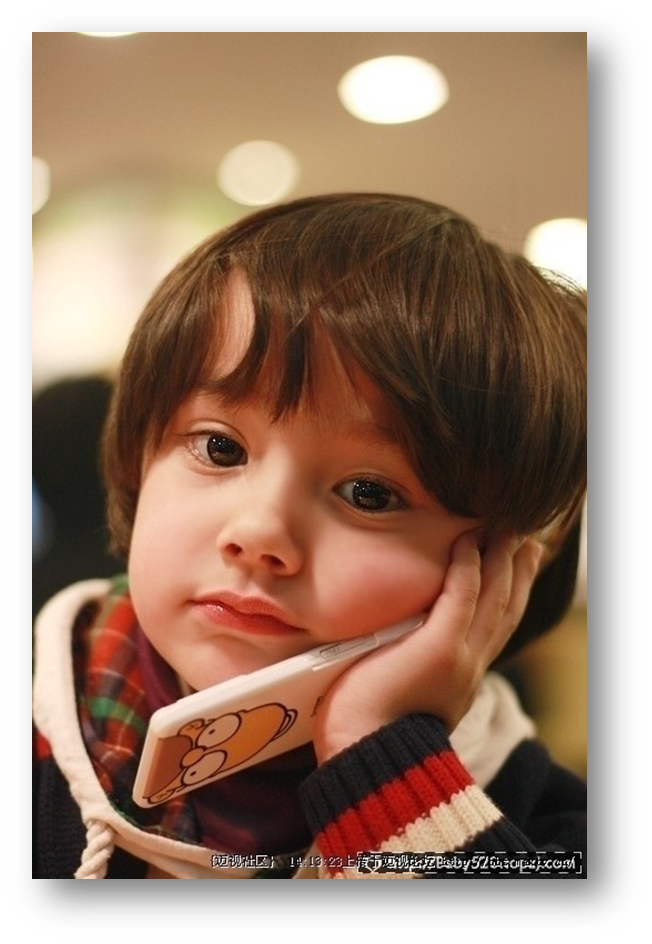 How I come to this world ?
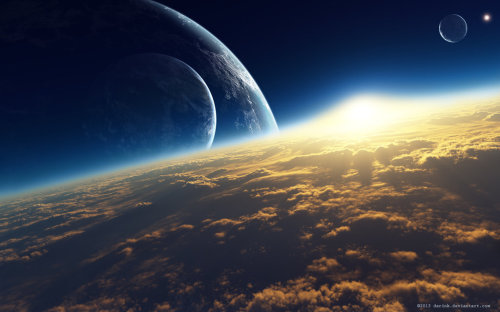 Reading
How  Life  Began  on  the  Earth
How  to  find  the  main  idea  of  the  text  ?
What’s the main idea of the text？
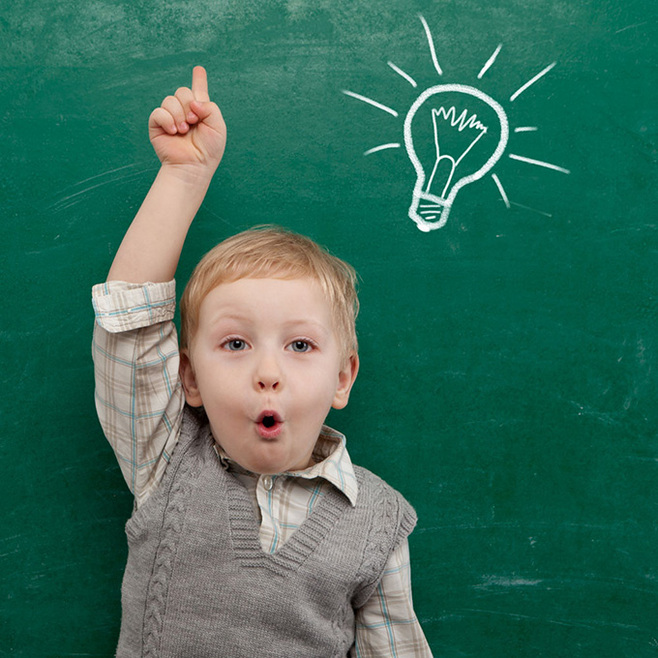 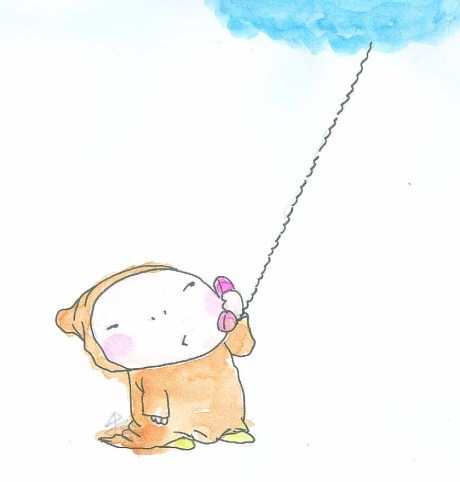 Skimming
When we skim,
what should we notice ?
three to four  times faster    than normal     reading
word  by  word
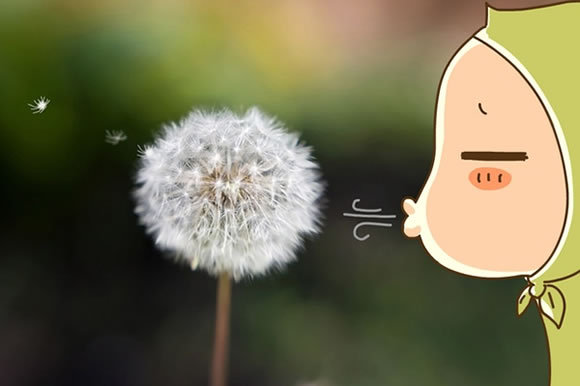 Title / headings
Subtitles
Pictures /diagrams
Important words/ sentences
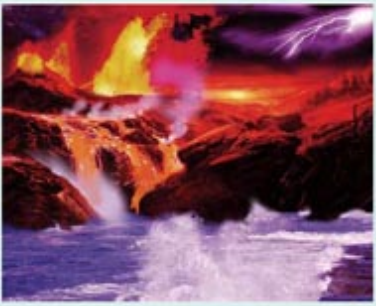 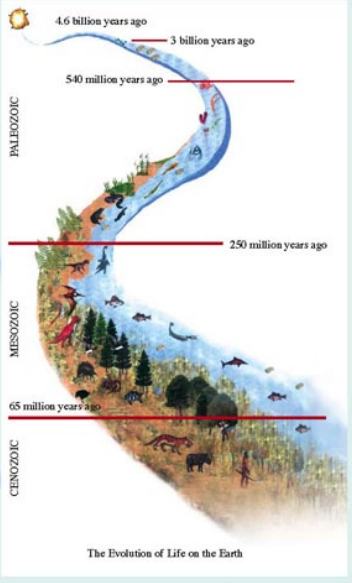 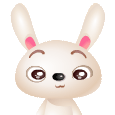 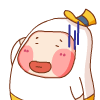 Have a try!
People have different tastes in food. Some feel that they haven't eaten a meal unless they have had steak or other red meat. Some prefer chicken or fish and eat one or the other at every meal. Others prefer vegetables and fruits or grains and would enjoy a meal of spaghetti, eggplant, and fresh fruit. Others could live on what were called fast-foods: a hamburger or hot dog, French fries and a soft drink.
People have different tastes in food.
People have different tastes in food. Some feel that they haven't eaten a meal unless they have had steak or other red meat. Some prefer chicken or fish and eat one or the other at every meal. Others prefer vegetables and fruits or grains and would enjoy a meal of spaghetti, eggplant, and fresh fruit. Others could live on what were called fast-foods: a hamburger or hot dog, French fries and a soft drink.
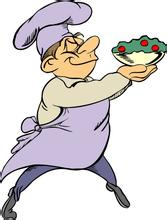 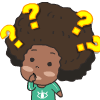 Hi, my name is Marty Fielding and I guess you could say that I am "one in a million". In other words, there are not many people like me. You see, I have a muscle disease which makes me very weak, so I can't run or climb stairs as quickly as other people. In addition, sometimes I am very clumsy and drop things or bump into furniture. Unfortunately, the doctors don't know how to make me better, but I am very outgoing and have learned to adapt to my disability. My motto is: live one day at a time.
Hi, my name is Marty Fielding and I guess you could say that I am "one in a million". In other words, there are not many people like me. You see, I have a muscle disease which makes me very weak, so I can't run or climb stairs as quickly as other people. In addition, sometimes I am very clumsy and drop things or bump into furniture. Unfortunately, the doctors don't know how to make me better, but I am very outgoing and have learned to adapt to my disability. My motto is: live one day at a time.
an introduction to his muscle disease
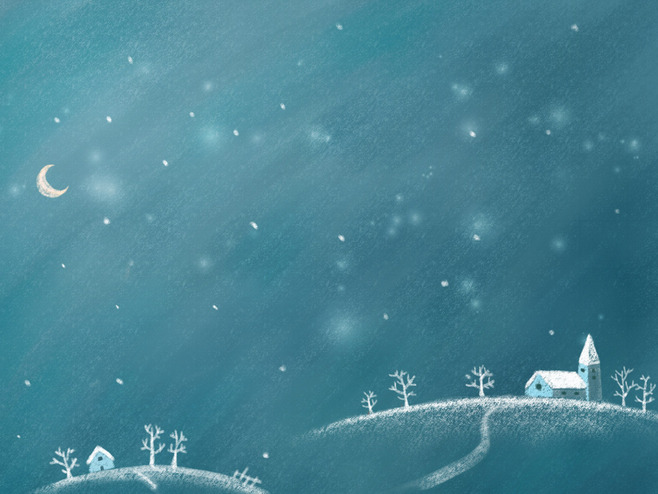 Tip: 利用各种体裁的本身特点
narration      记叙文
5 w
argumentation   议论文
Titles/
Key words/
Important 
sentences
exposition       说明文
practical writing 应用文
Reading
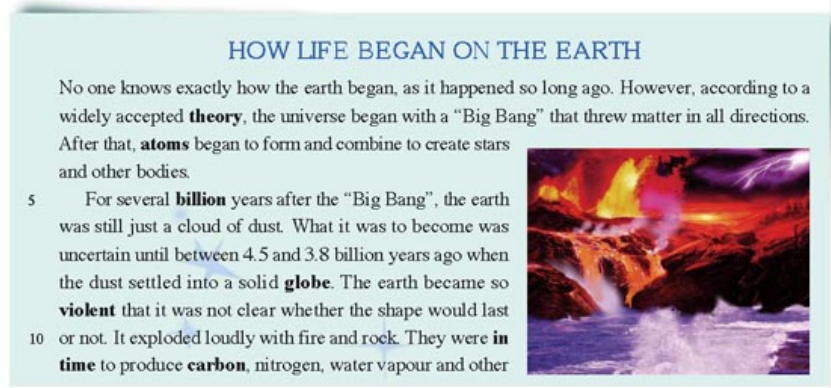 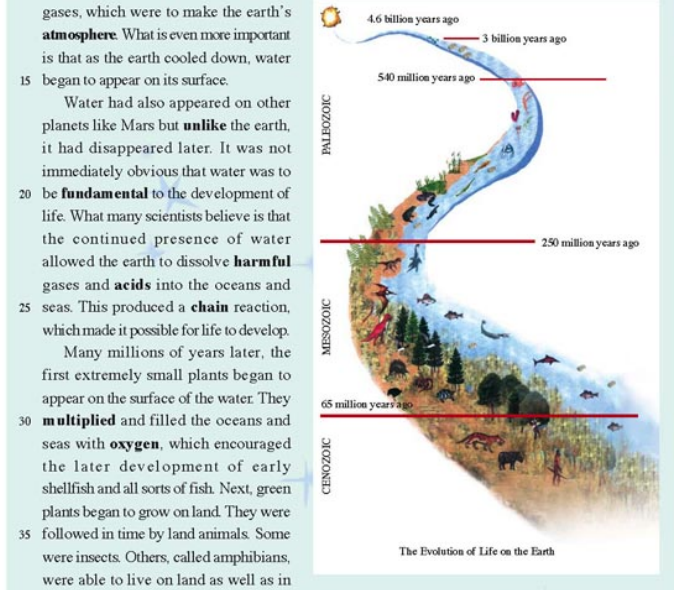 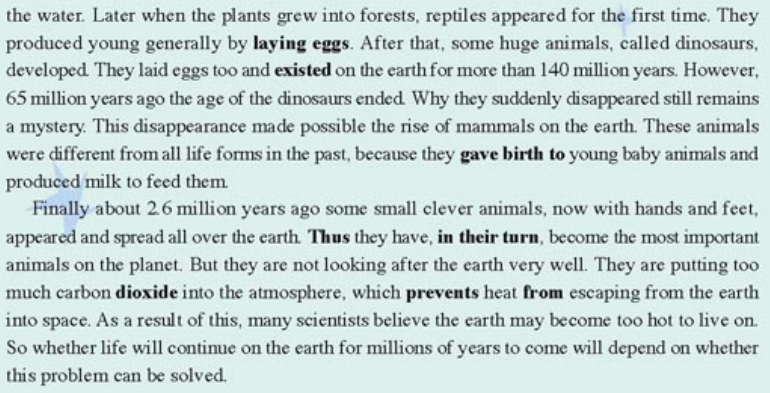 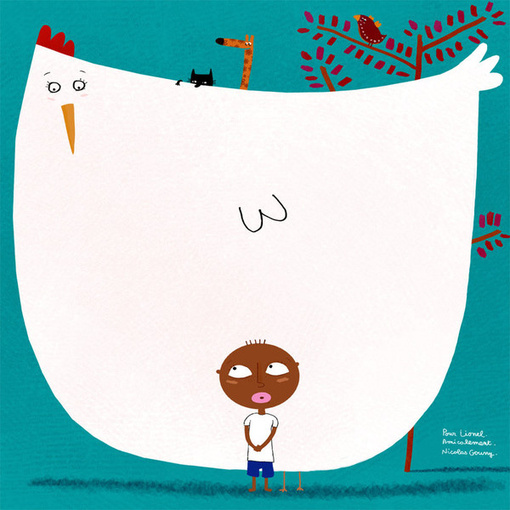 Skimming
1.What ‘s  the  main  idea  of  the  passage ?
How  life  began on the earth.
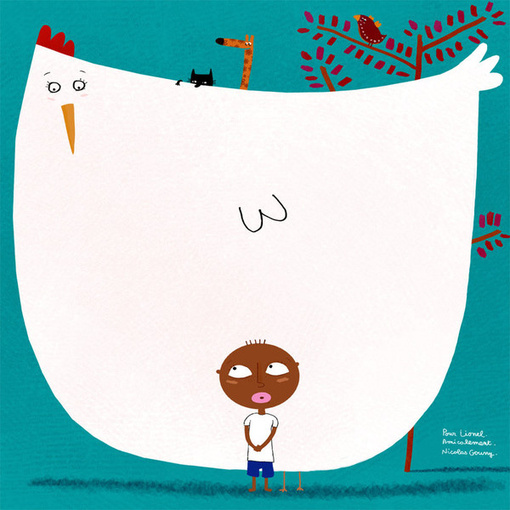 Skimming
2. Try  to match each paragraph 
     with its main idea .
The importance of the water
Para 1
The formation of the universe
Para 2
The formation of the earth
Para 3
The arrival of the human and their impacts
Para 4
The development of plants and animals on earth
Para 5
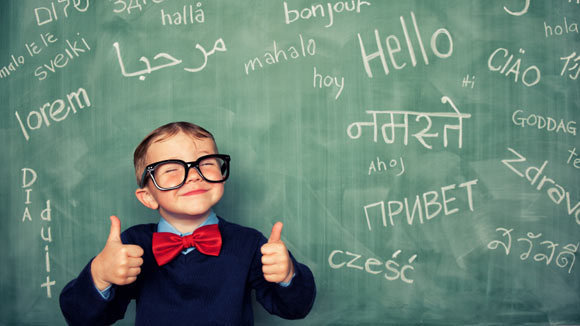 Practice makes perfect
Thanks for listening